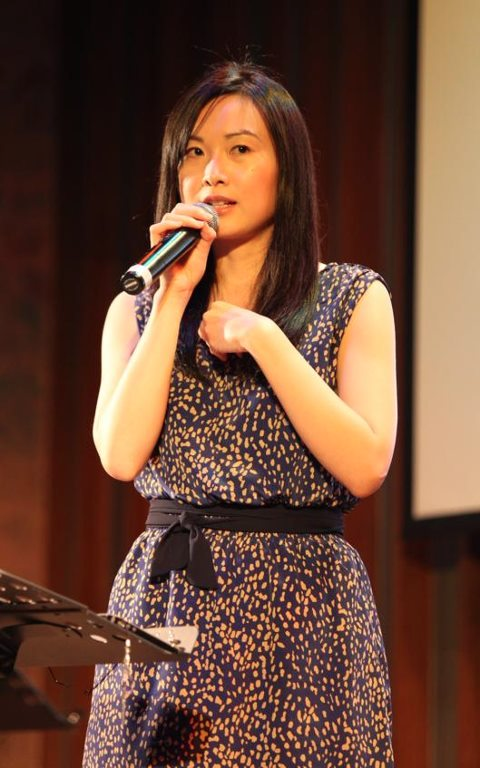 How to Share Your Testimony
Dr. Rick Griffith • Jordan Evangelical Theological Seminary • BibleStudyDownloads.org
vii
Speaking Progression
Introduction (1 min.)
Personal Testimony (2-3 min.)
Persuasion Speech (2 min.)
Epistle Sermon (15 min.)
Narrative Sermon (15 min.)
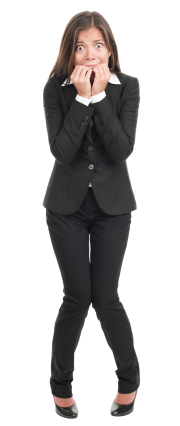 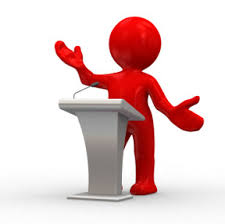 [Speaker Notes: Same slide for presentation 01.54 and 02.07 so translators may copy from one to the other]
16
Why share your testimony?
Easy to talk about yourself
You are the expert
Chance to share what you have learned
People like to hear personal stories
Helps you get to know God better
Helps you see what God has done
Evangelism opportunities
Helps others relate to you
People cannot rebut your story
[Speaker Notes: Same slide for presentation 01.49 and 02.03 so translators may copy from one to the other except that 02.03 expands the 01.49 slide]
16
Testimony Flow
Post-Conversion:
Your thinking
Specific changes
Be concrete!
Conversion:
Share the event
What you believed
Be concrete!
Pre-Conversion:
Your thinking
Your actions
Be concrete!
Keep thesame themethroughout!
[Speaker Notes: Same slide for presentation 01.50 and 02.04 so translators may copy from one to the other]
19
My Testimony
Post-Conversion:
 Peace
 Security
 Love for people
Conversion:
 Youth gathering
 Jesus is God's Gift
 "I stop 'earning'"
Pre-Conversion:
 Good works
 "Confident"
 Insecure
Keeps the samesecurity themethroughout!
Testimony Grade Sheet
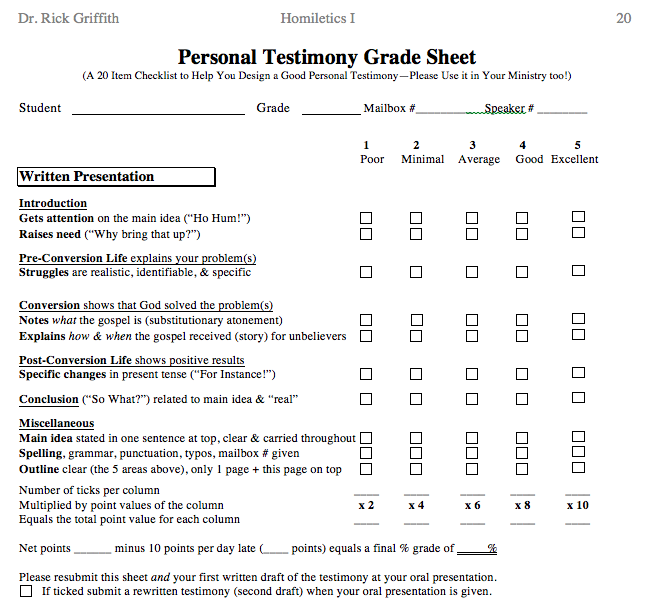 20
Introduction
Pre-Conversion
Conversion
Miscellaneous
Conclusion
Post-Conversion
Black
Get this presentation for free!
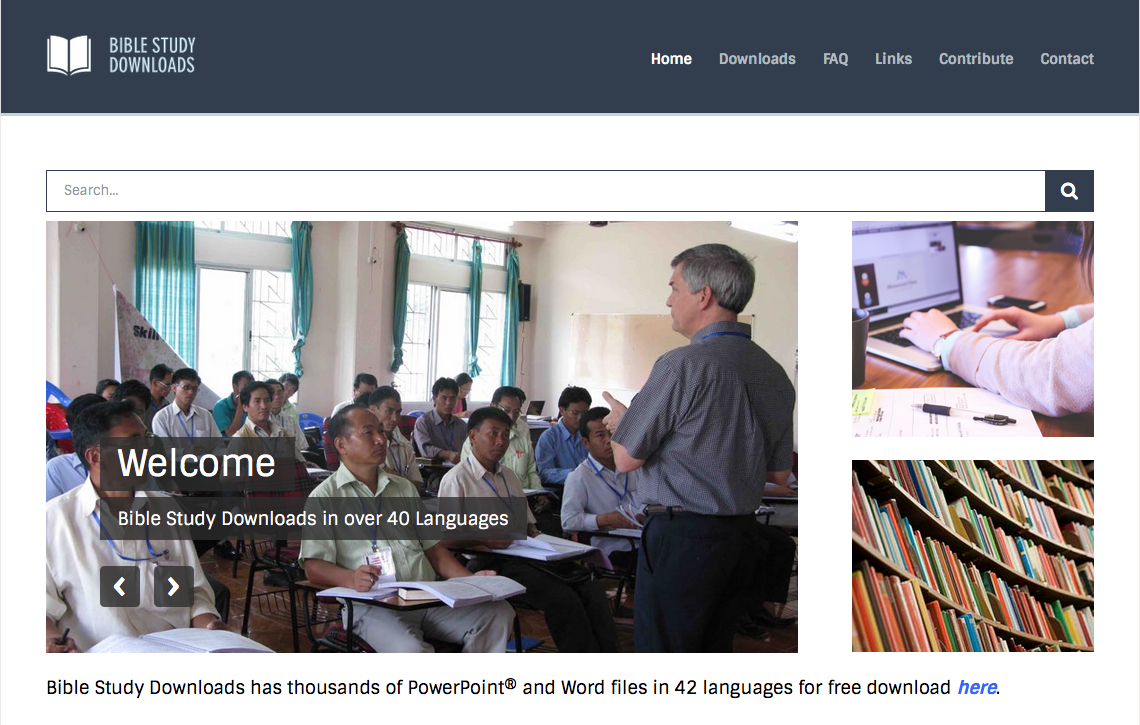 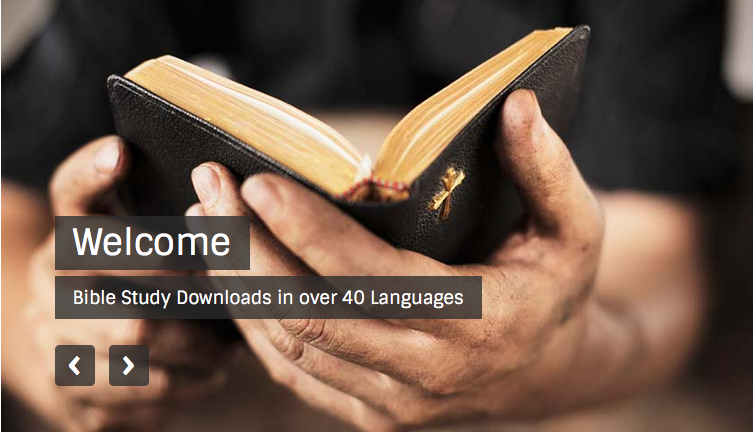 Preaching (Homiletics) link at BibleStudyDownloads.org
[Speaker Notes: Preaching (pr)
Homiletics]